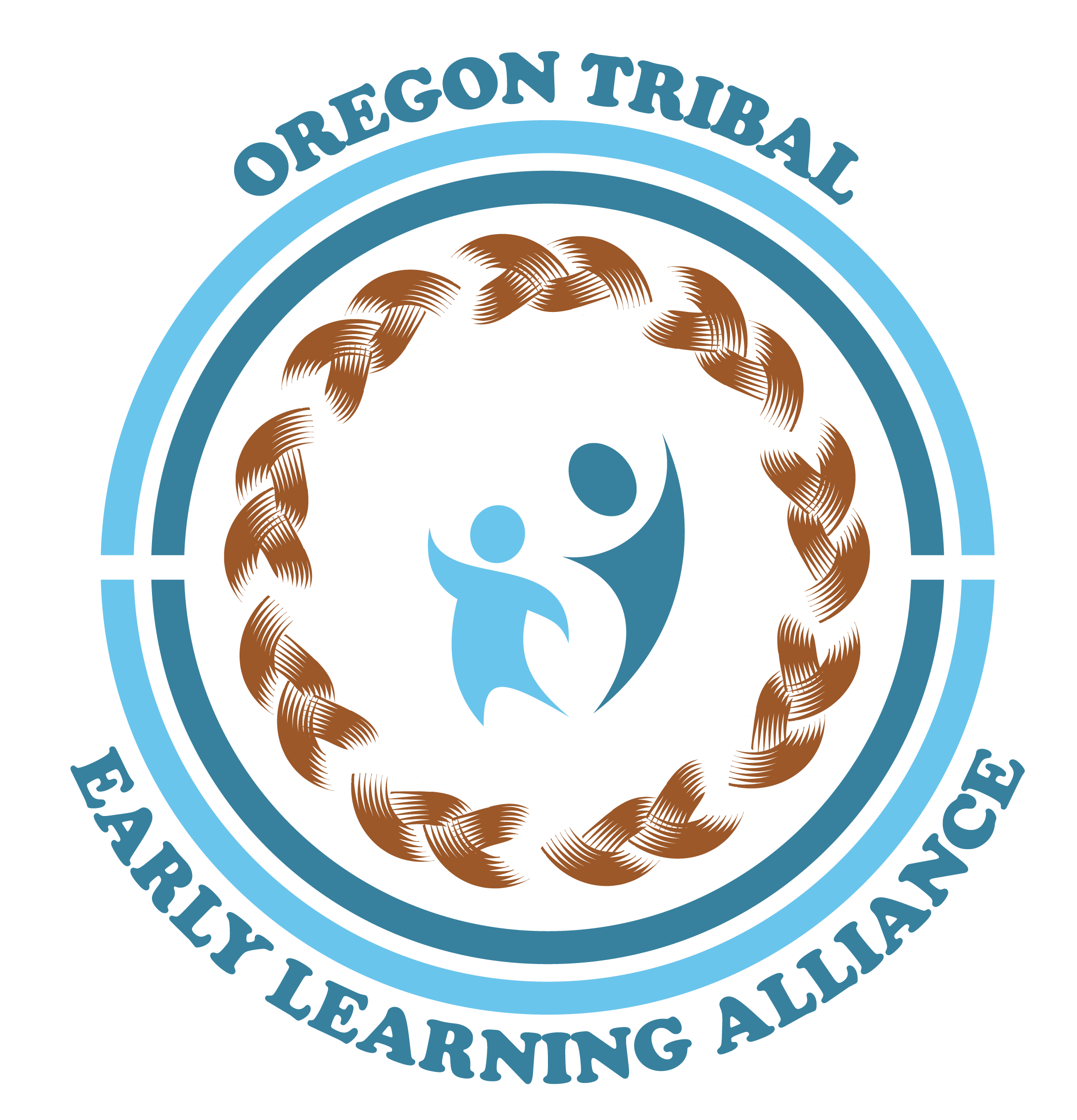 OREGON TRIBAL EARLY LEARNING ALLIANCE
A collaboration between the Department of Early Learning & Care and Oregon’s Nine Tribal Nations
March 13, 2024 | 3:00 p.m. to 4:30 p.m. (Pacific)
Meeting Agenda: Access to the OTELA meetings will be provided on the DELC website following each meeting, please visit the DELC Website to learn more. Only written testimony will be accepted. Please submit written comment formatted as a Word or PDF document to dorianne.houser@delc.oregon.gov by Monday, March 11, at 12 p.m. PST 


Welcome
Sandy Henry, Chair, Cow Creek Tribe Rep

Roll Call                                                                                    
Sonya Moody-Jurado, Co-Chair, Siletz Tribe Rep

Early Learning Council Update
Angie Blackwell

OTELA Grant Review
Dana Castano, OTELA Liaison

TELH Discussion
Sonja Moody-Jurado, Vice-Chair, Siletz Tribal Rep
Sandy Henry, Chair, Cow Creek Tribal Rep

Closing and Adjournment
Sandy Henry, Chair, Cow Creek Tribe Rep 

The upcoming meeting schedule and materials from past meetings are posted online. A request for an interpreter for the hearing impaired or for accommodations for people with disabilities should be made to Dorianne Houser at 971-718-1910 or by email at Dorianne.Houser@delc.oregon.gov. Requests for accommodation should be made at least 48 hours in advance.
.OTELA Members:

SANDY HENRY, Chair, Cow Creek Tribe Rep
SONYA MOODY-JURADO, Co-Chair, Siletz Tribe Rep.
ANGELA BLACKWELL, Early Learning Council Rep. 
JULIE SIESTREEM, LCIS Rep. & Coos, Lower Umpqua Siuslaw Tribe Rep.
JEMIAH WASSMAN, Coos, Lower Umpqua Siuslaw Tribe Rep.
VALERIE SWITZLER, Warm Springs Tribe Rep.
DIANE TEEMAN, Burns-Paiute Tribe Rep.
MICHAEL CHERRY, Grand Ronde Tribe Rep.
ANGELA FASANA, Grand Ronde Tribe Rep.
ALYSSA SEVERSON, Coquille Tribe Rep
KRISTINA SIMPSON, Coquille Tribe Rep.
JENNIFER JACKSON, Klamath Tribe Rep.
MELISSA MONTERO, Klamath Tribe Rep.
LLOYD COMMANDER, Confederated Tribes of the Umatilla Indian Reservation Rep.
ALISSA LANE-KANE, Siletz Tribe Rep.
TJ Cooper, Cow Creek Tribal Rep
(1) OPEN, Warm Springs Tribe Rep.
(1) OPEN, Confederated Tribes of the Umatilla Indian Reservation Rep
(1) OPEN, Burns-Paiute Tribe Rep.